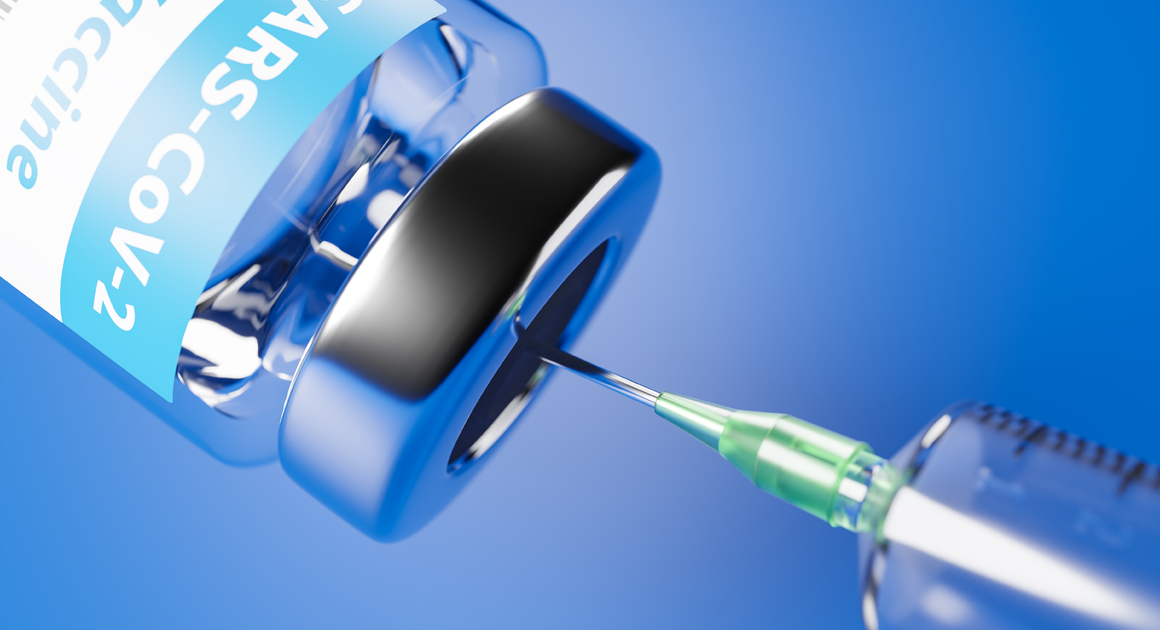 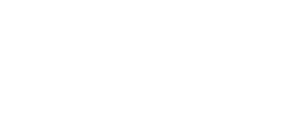 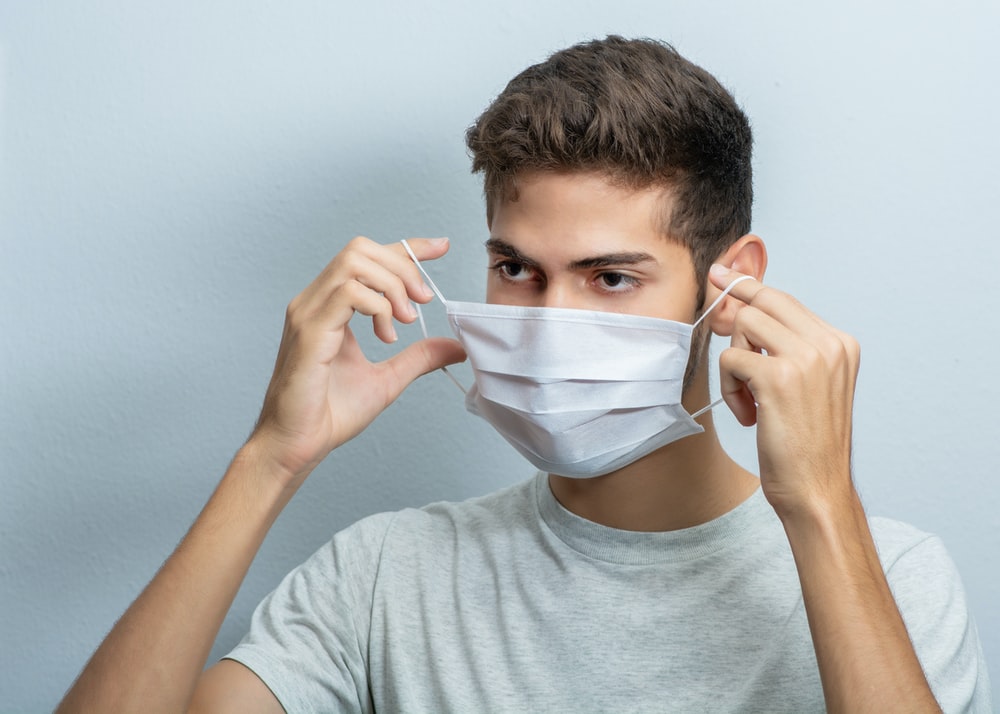 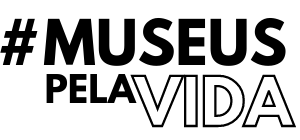 INSTRUÇÕES DE USO
Apague as imagens que usamos como exemplos nos slides anteriores e insira a imagem que você quer usar. 

Clique na imagem com o botão direito do mouse e em seguida em “Enviar para trás”. Se quiser, mova a posição do logo.

Para escrever algo sobre a imagem, é só usar a ferramenta “Caixa de texto”. 

Para mudar a cor do logo, clique sobre ele, depois siga este caminho no menu superior do Power Point: 
      Formato da imagem >  Cor > Recolorir 
      (esta opção pode não estar disponível nas versões mais    
      antigas do programa).

Pronto! Agora é só “Salvar como” em “Formato JPEG”. Agora    
      você já tem uma arte para usar nas redes sociais. 